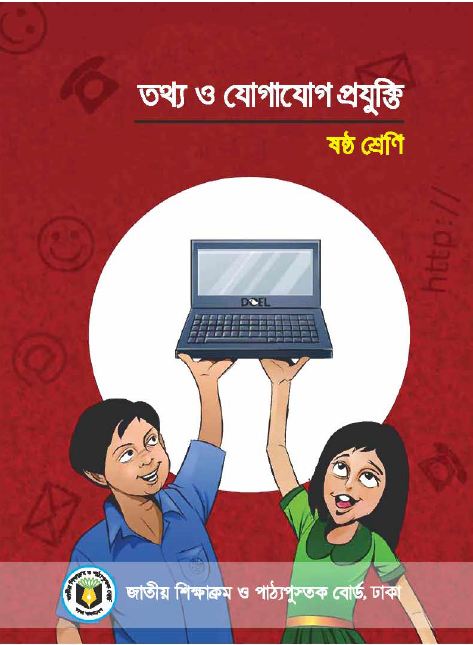 আজকের পাঠে সবাইকে স্বাগতম
শিক্ষক পরিচিতি
পাঠ পরিচিতি
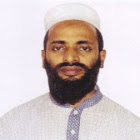 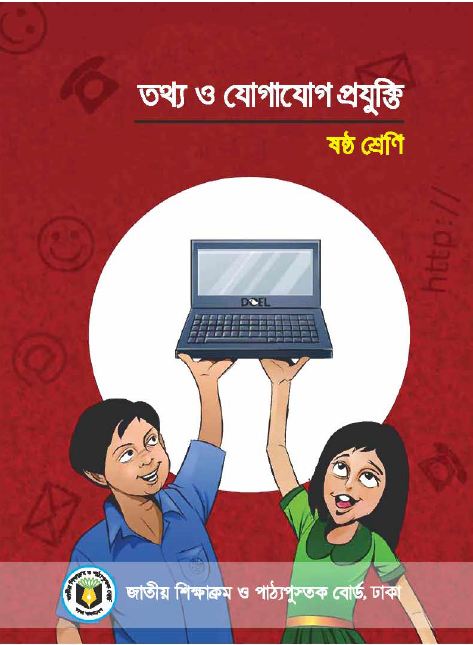 মোহাম্মদ ওয়াসিকুর রহমান
প্রভাষক (আরবি)
বি. এম. পোড়াদিয়া আলিম মাদ্রাসা
বেলাব, নরসিংদী।
Email- wasiqur66@gmail.com
শ্রেণিঃ ৬ ষষ্ঠ
বিষয়ঃ তথ্য ও যোগাযোগ প্রযুক্তি
অধ্যায়ঃ দ্বিতীয়
তোমরা কি জান ছবিগুলোর নাম কী?কী?
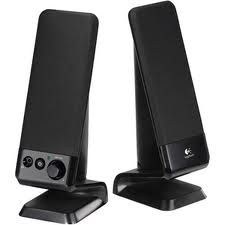 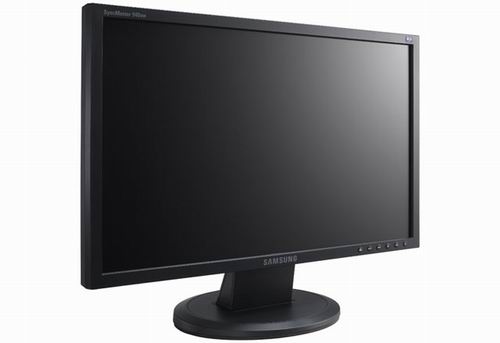 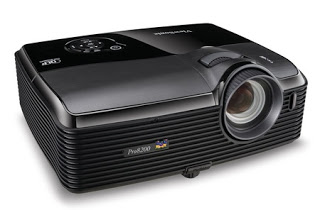 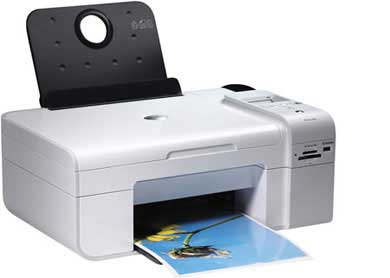 আজকে আমরা শিখব
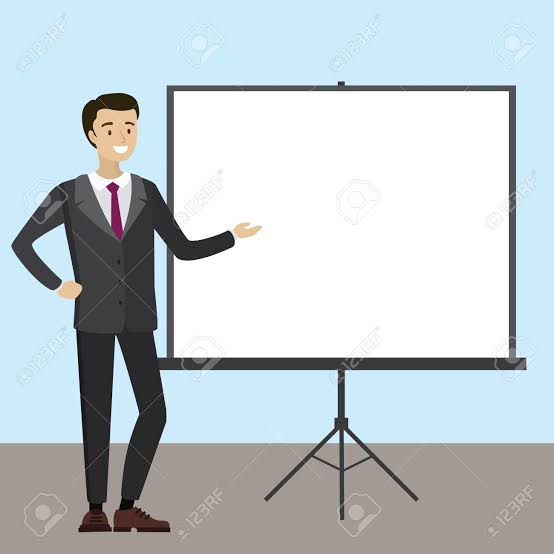 আউটপুট ডিভাইস
শিখনফল
এ পাঠ শেষে শিক্ষার্থীরা,
আউটপুট ডিভাইস কি  তা বলতে পারবে।
মাল্টিমিডিয়া প্রজেক্টর কি কি কাজে ব্যবহার হয় তা লিখতে পারবে।
প্রিন্টার ও প্লটার দিয়ে কি ভাবে প্রিন্ট করা যায় তা ব্যাখা করতে পারবে।
নীচের ছবিগুলি  দেখি
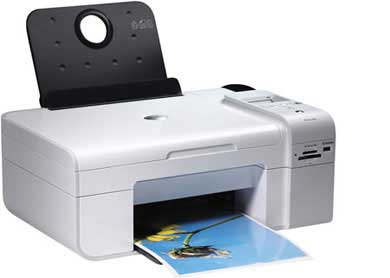 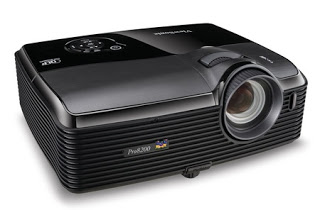 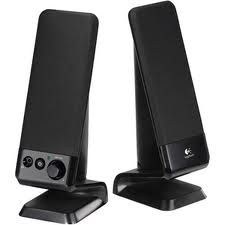 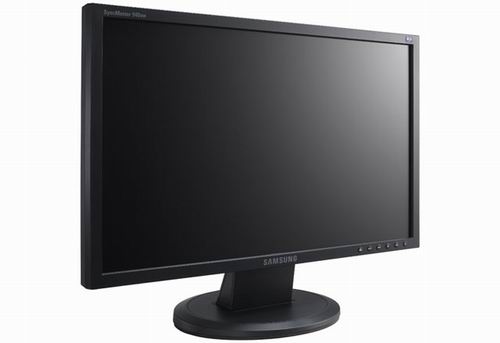 প্রেরিত তথ্য প্রক্রিয়াকরণের পর যে যন্ত্রগুলোর মাধ্যমে তার ফলাফল বের করা হয় তাকে আউটপুট ডিভাইস বলে ।
একক কাজ
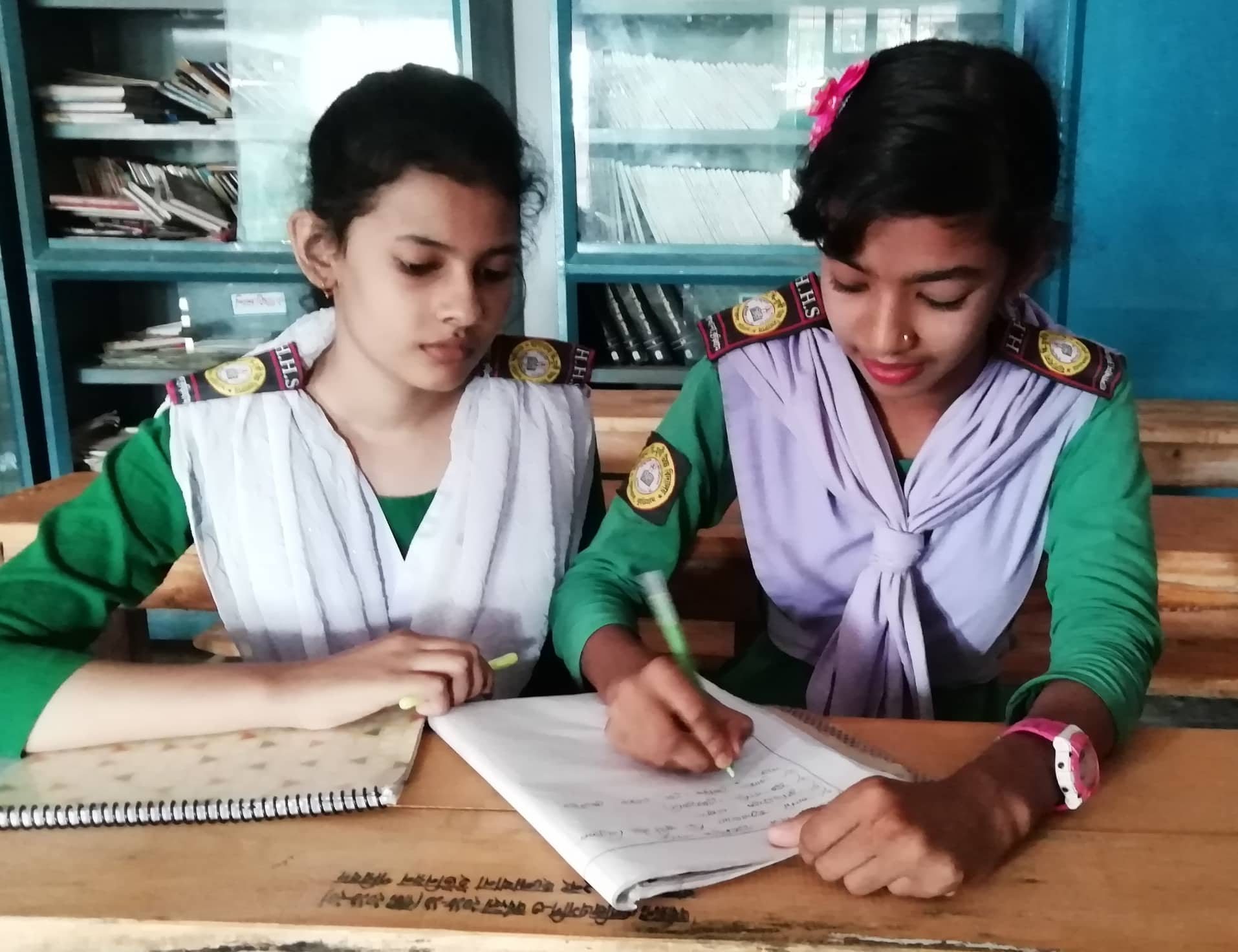 আউটপুট কি ?
নিচের ছবিটি লক্ষ্য করি
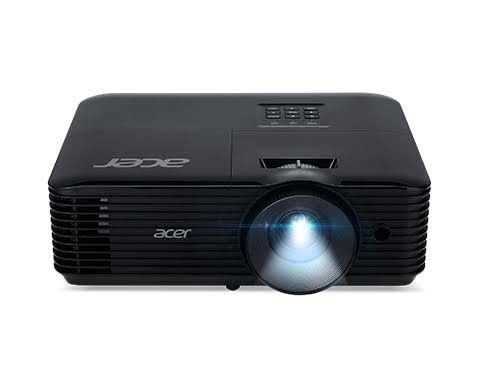 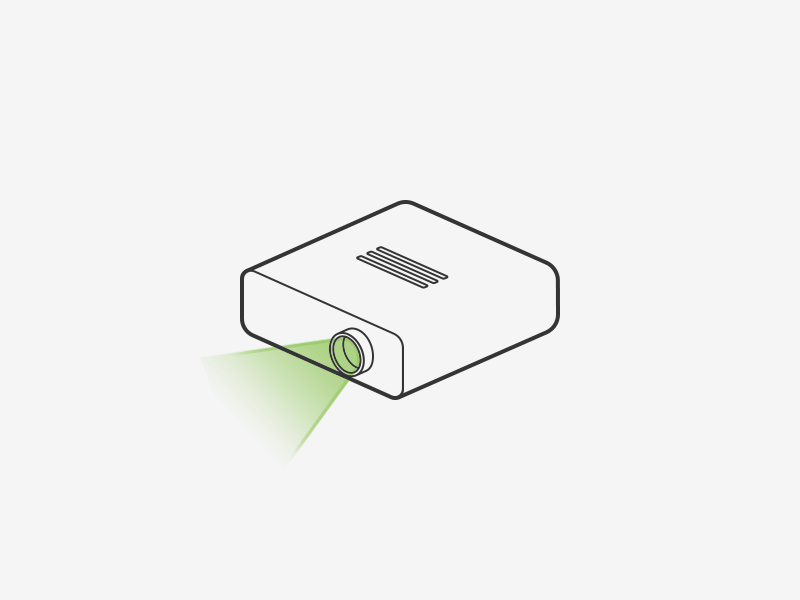 মাল্টিমিডিয়া প্রজেক্টর
তোমরা কি বলতে পারবে মাল্টিমিডিয়া প্রজেক্টর ব্যাবহার করে কী কী করা যায়?
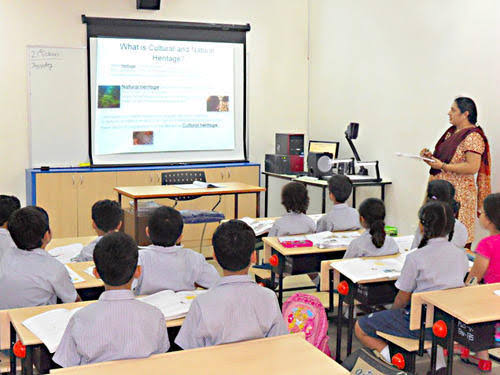 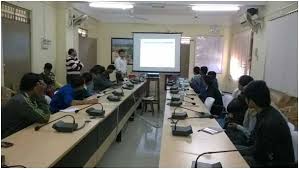 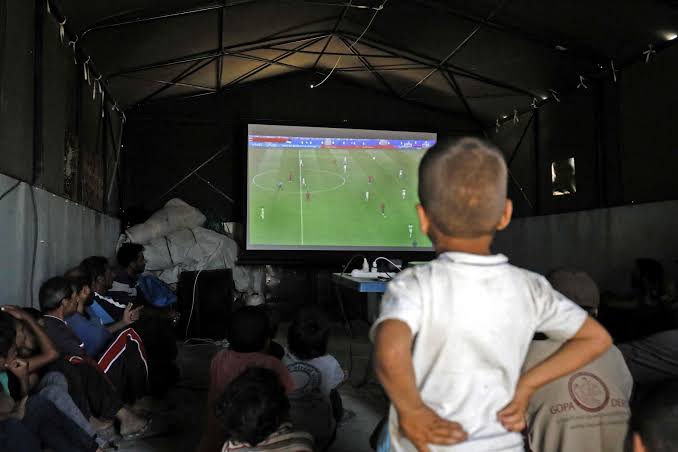 সেমিনারে কোনো কিছু উপস্থাপন করা যায়।
ওয়ার্ল্ড  কাপ খেলা মনিটরের  দৃশ্যটি বড় করে দেখানো যায।
মাল্টিমিডিয়া প্রজেক্টর দ্বারা ক্লাসে পাঠ প্রদর্শন করা যায়।
জোড়ায় কাজ
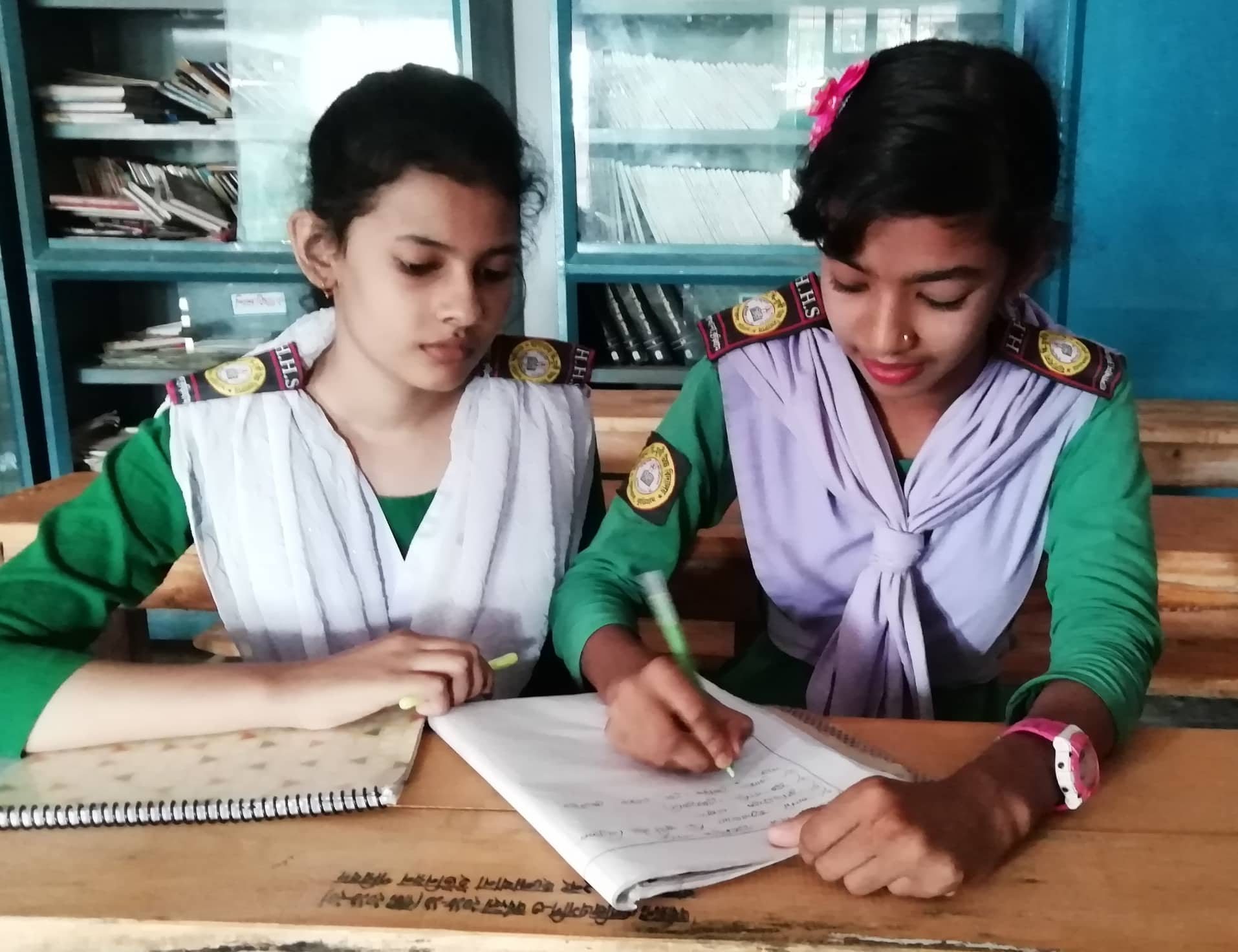 মাল্টিমিডিয়া প্রজেক্টরে কী কী দেখানো হয় লিখ।
নীচের ছবি দেখ
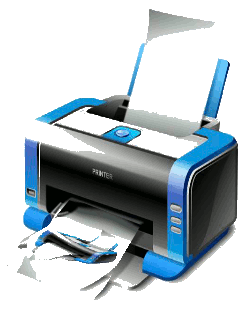 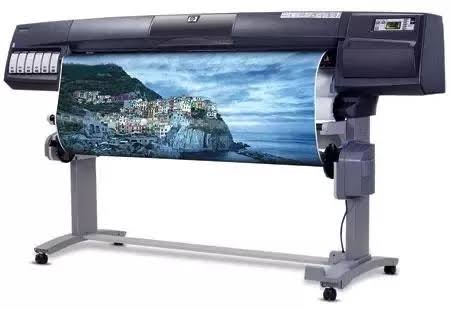 প্রিন্টার হল সাধারন  মাপের বই ছাপানো কাজে ব্যবহার করা হয়। চিঠিপত্র ছাপানোর কাজে ব্যবহার করা হয়।
ব্যানার প্রোস্টারের  কাজে প্লটার প্রিন্টার ব্যবহার করা হয়।
প্লটার হল বিজ্ঞাপণ ছাপানো কাজে ব্যবহার করা হয়।
দলীয় কাজ
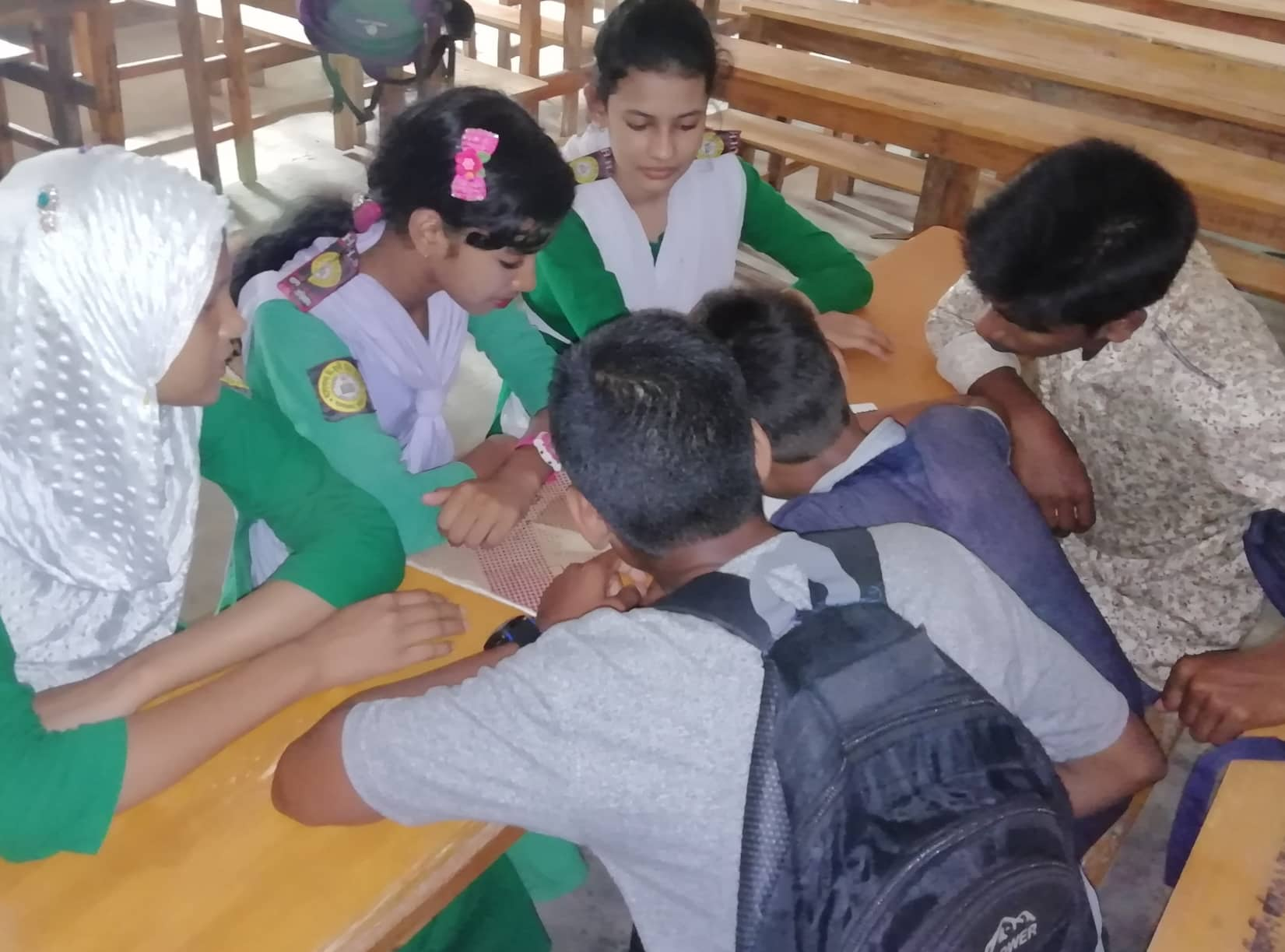 প্রিন্টার ও প্লটার এর মধ্যে পার্থক্য কি তা আলোচনা কর ?
মূল্যায়ন 

১,আউটপুট ডিভাইস কী ? 
২, প্লটার কি কি কাজে ব্যবহার হয় ?
বাড়ির কাজ
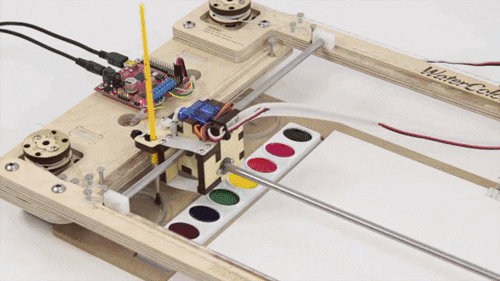 প্লটার কি কি কাজে ব্যবহার হয় তার দশটি কাজের বর্ননা দাও
ধন্যবাদ
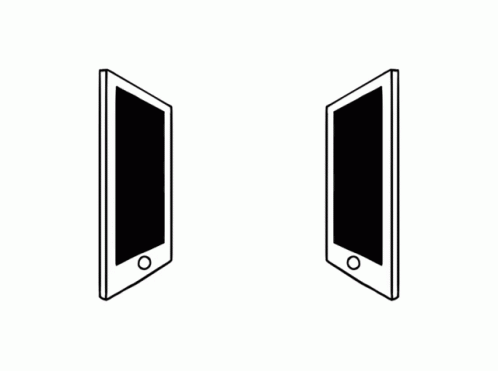